ФОРМИРОВАНИЕ СЕТИ ИННОВАЦИОННЫХ ОБРАЗОВАТЕЛЬНЫХ ОРГАНИЗАЦИЙ В МУНИЦИПАЛЬНОМ ОБРАЗОВАНИИ ГОРОД КРАСНОДАР КАК ПУТЬ РАЗВИТИЯ СИСТЕМЫ ОБРАЗОВАНИЯ ГОРОДА
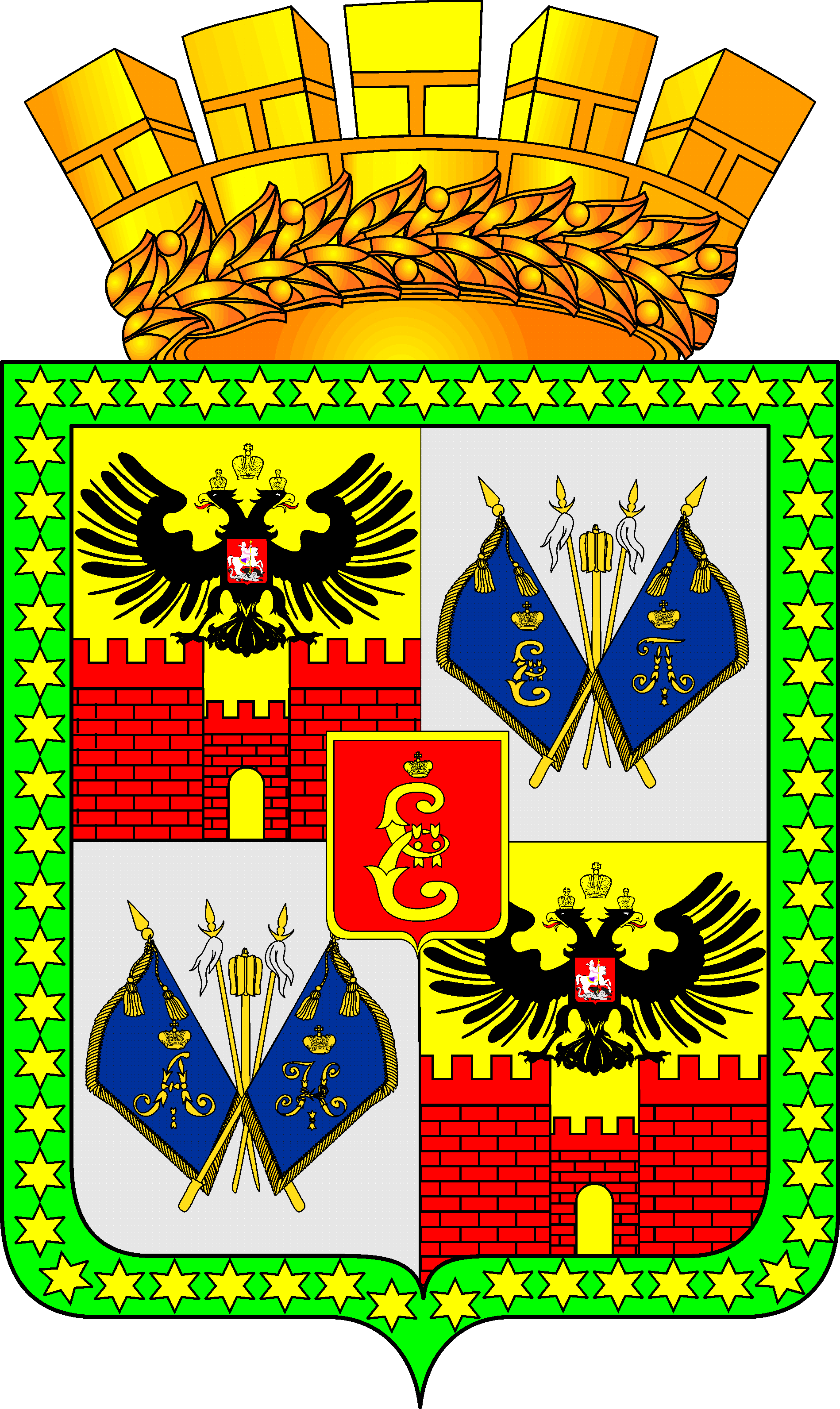 Инновационный проект 
департамента образования администрации муниципального образования город Краснодар 
и 
Краснодарского научно-методического центра
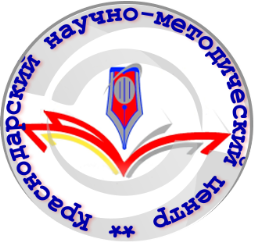 1
Цель инновационного проекта
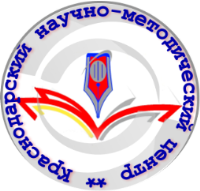 Развитие муниципальной системы образования муниципального образования город Краснодар через распространение лучших педагогических и управленческих практик путём трансформации действующей сети инновационных образовательных организаций в инновационную методическую сеть
2
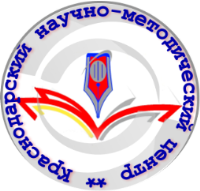 Новизна проекта
Базовые принципы реализации
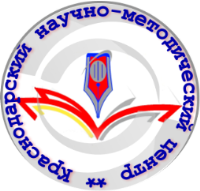 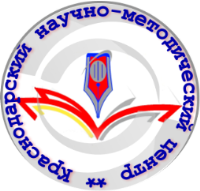 Модель трансформации сети
5
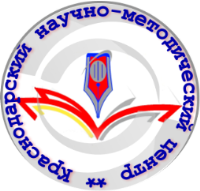 Модель трансформации сети
6
Как трансформировалась сеть?
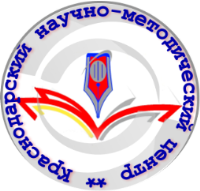 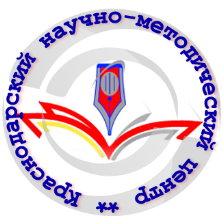 Инновационный потенциал Образования г. Краснодара (январь 2020 г.)
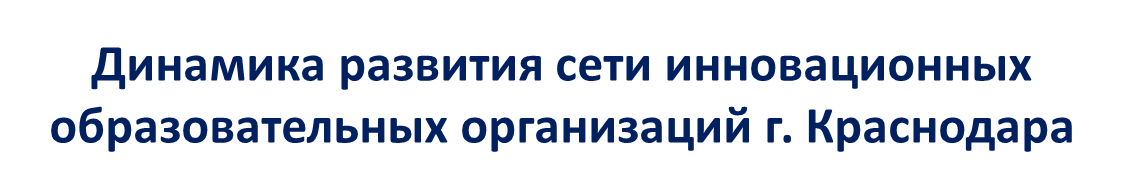 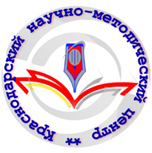 9
Сетевые инновационные узлы (МСИП)
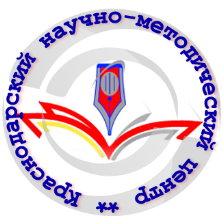 10
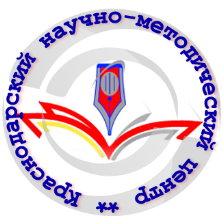 Изменение состава муниципальных сетевых центров
11
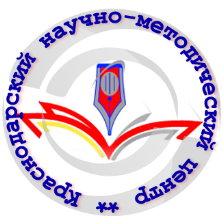 Управление сетевыми площадками
.
Схема управления сетевыми площадками
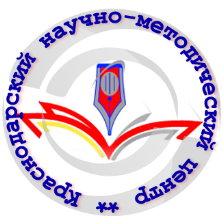 Экспертный совет
Инициативная группа партнёрской площадки
Управленческо-педагогическая команда МИП
Управленческо-педагогическая команда сетевой площадки
Инициативная группа партнёрской площадки
Управленческо-педагогическая команда МИП
Координационный совет
У
П
К
Инициативная группа партнёрской площадки
Инициативная группа партнёрской площадки
Управленческо-педагогическая команда сетевой площадки
Управленческо-педагогическая команда МИП
Инициативная группа партнёрской площадки
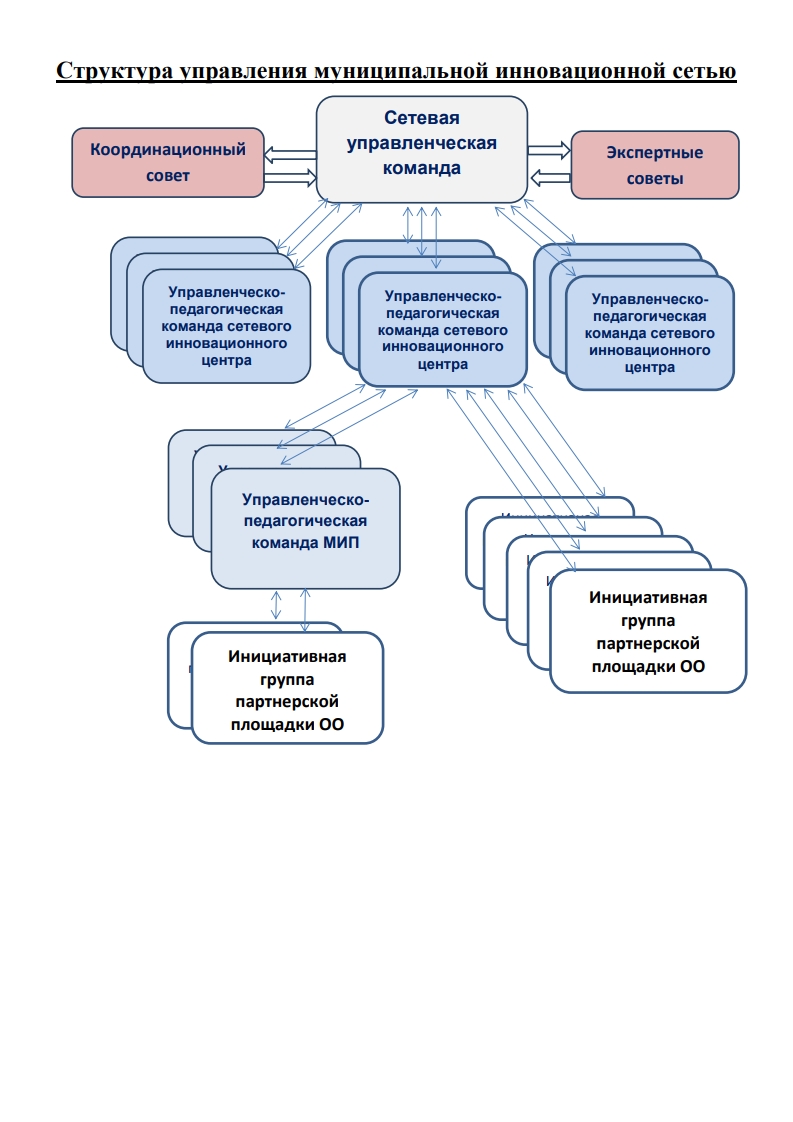 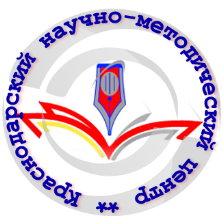 14
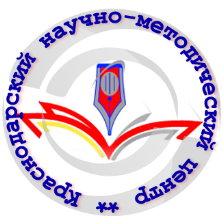 Критерии оценивания МСИП
15
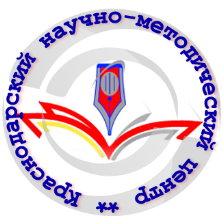 Научно-методическое сопровождение
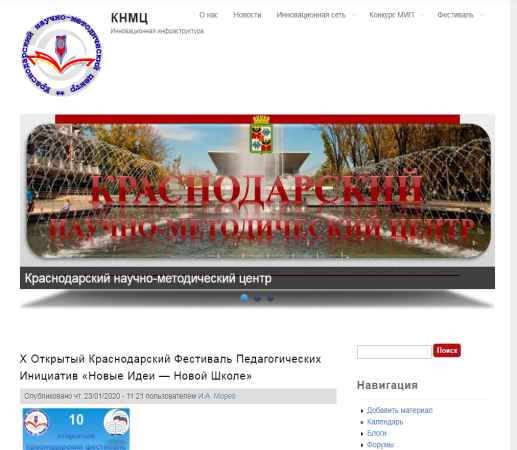 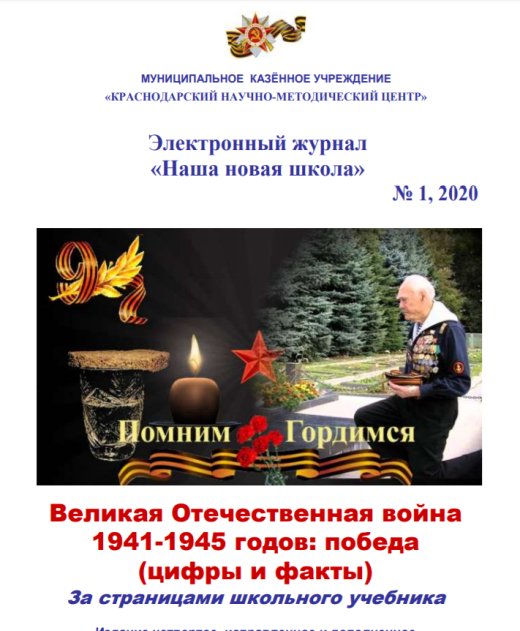 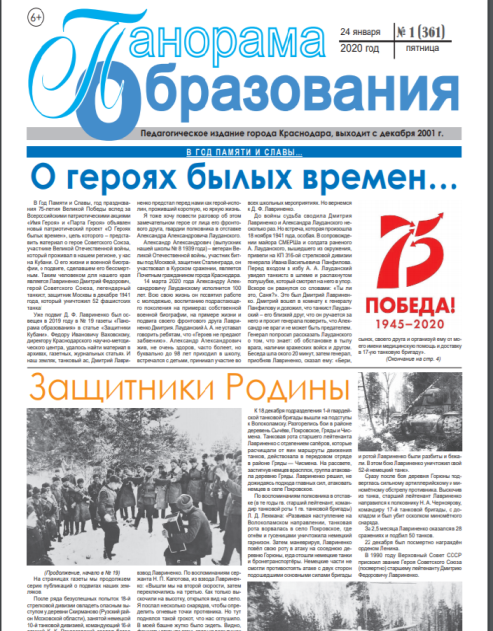 16
Сайт инновационной инфраструктуры КНМЦ (knmc.ru)
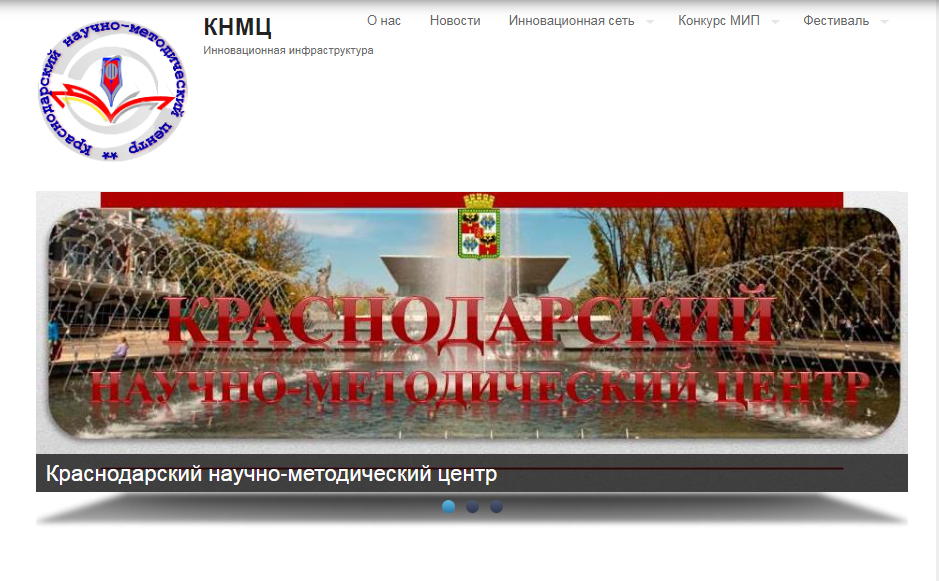 17
Сайт КНМЦ  (knmc.centerstart.ru)
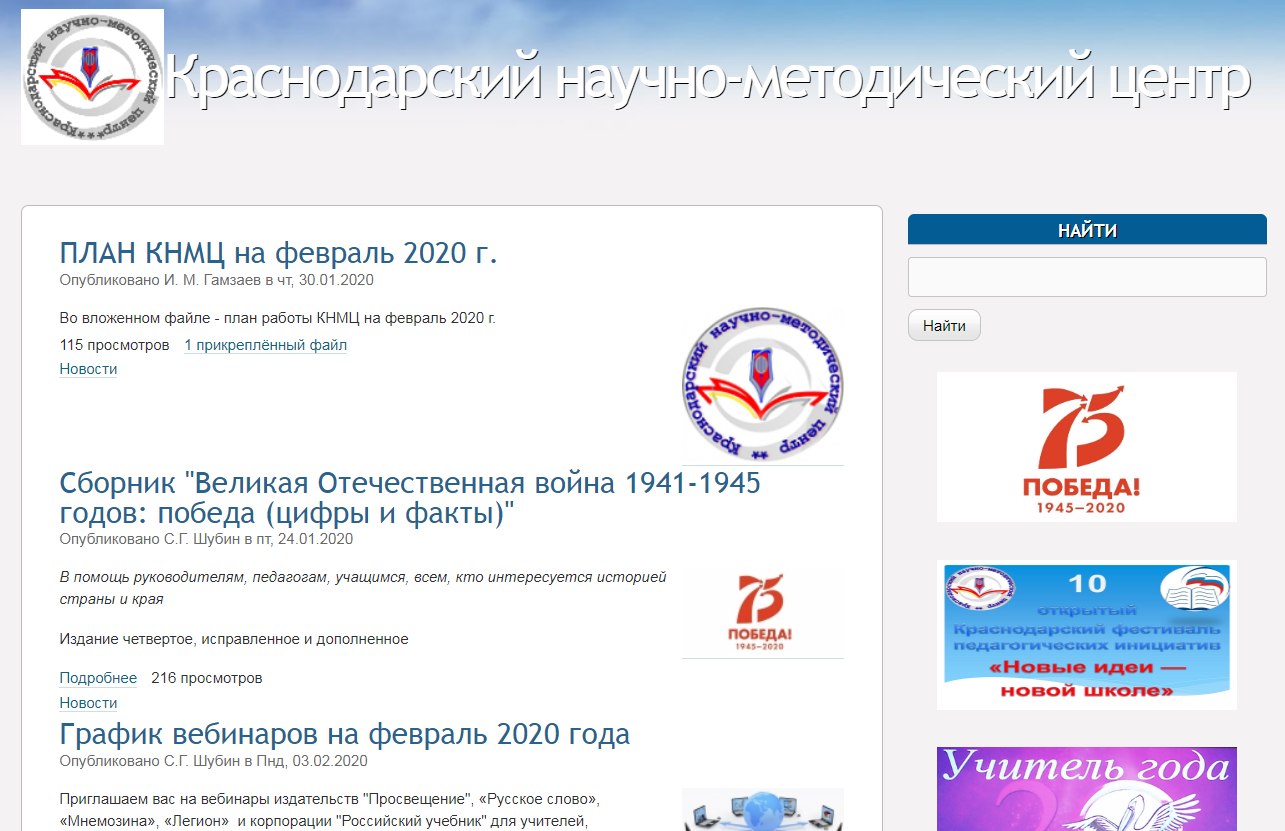 18
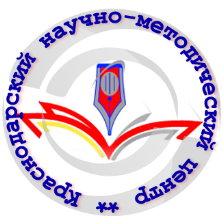 В 2019 году издано 20 номеров газеты «Панорама образования».
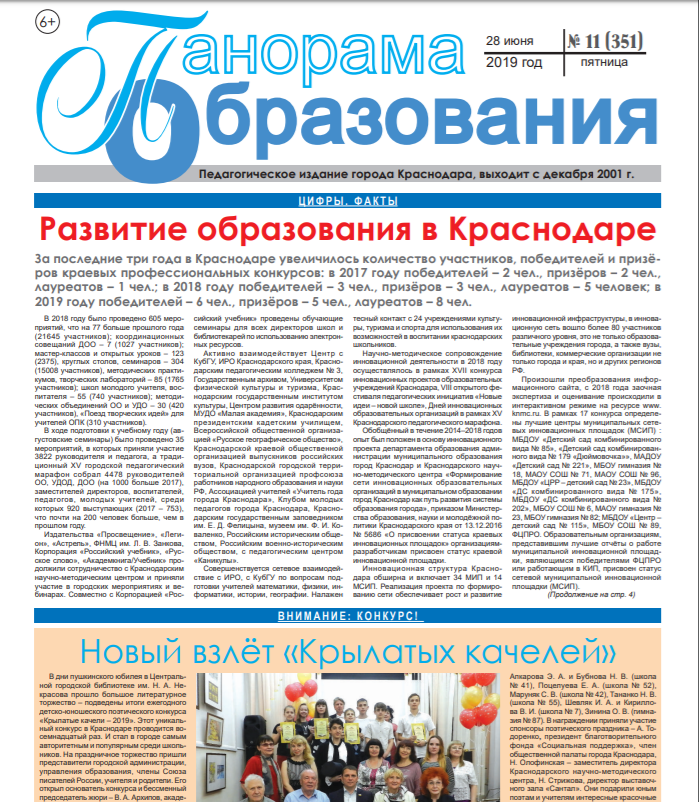 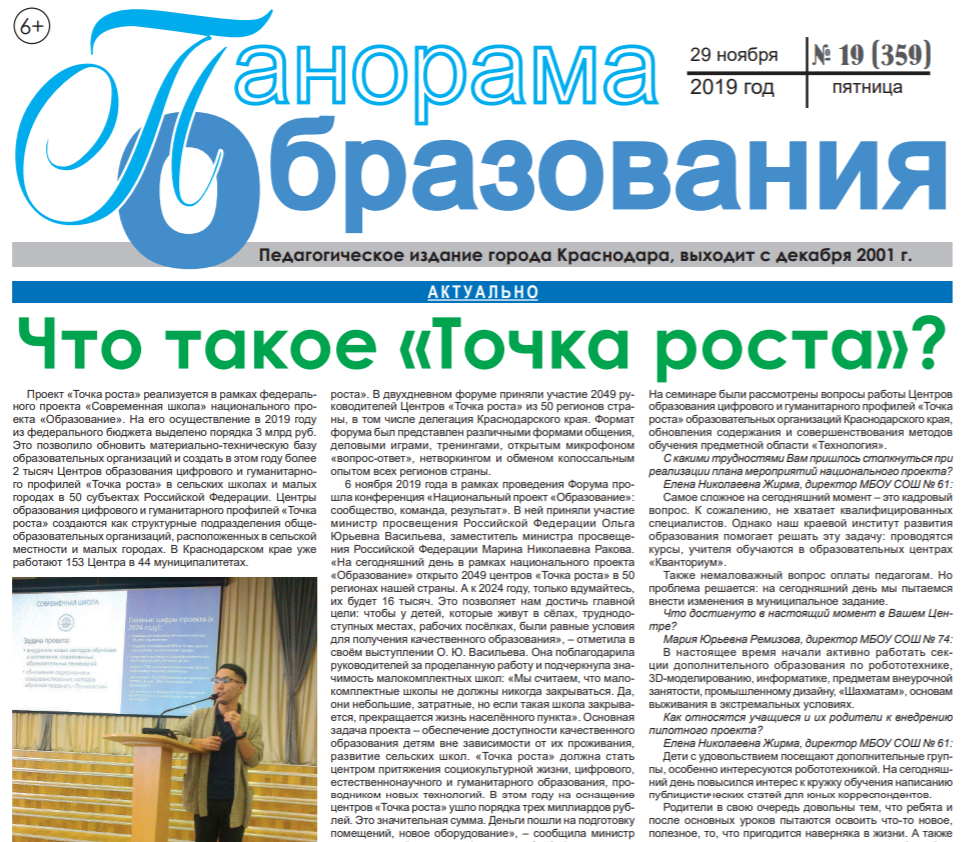 19
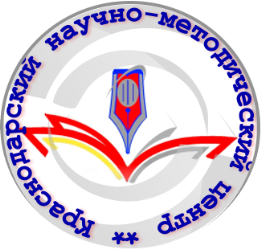 В 2019 году выпущено 8 электронных журналов «Наша новая школа»
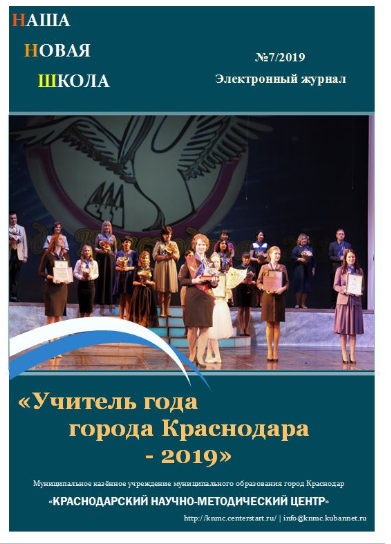 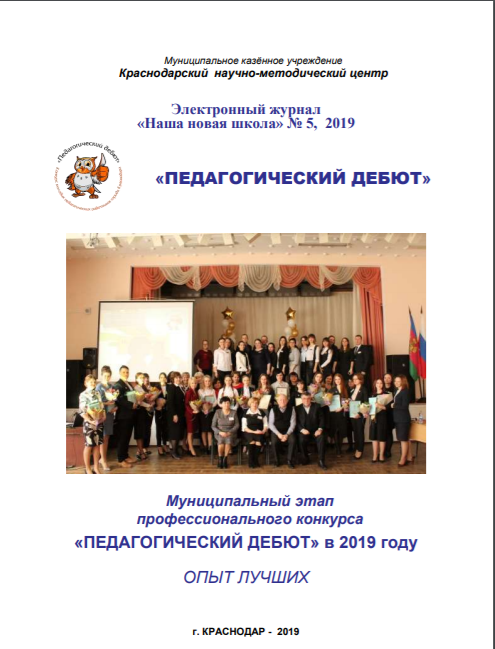 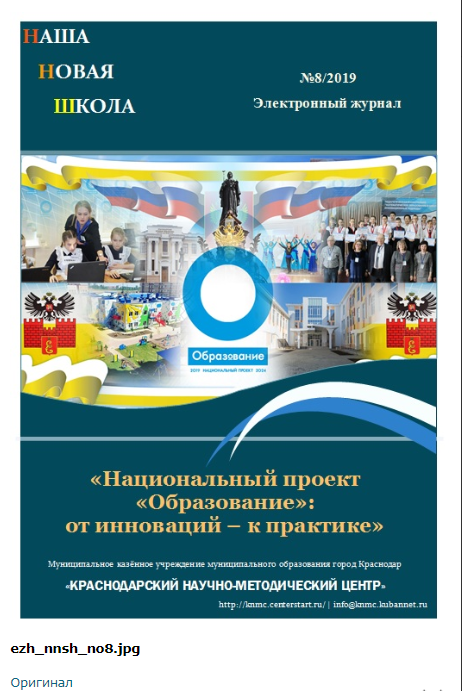 20
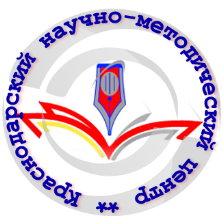 Грантовая поддержка инновационных площадок
Сумма поддержки тыс. руб.
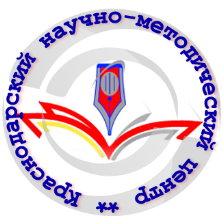 Доля ОУ, участвующих в реализации инновационных проектов
22
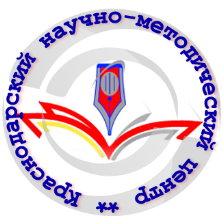 Информация о сетевых центрах
23
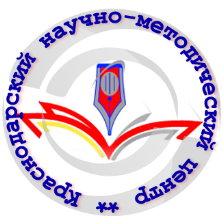 Информация о сетевых центрах
24
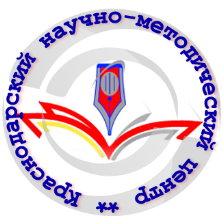 Разница между верхним и нижним децилями  по интегральному показателю рейтинга ОО
25
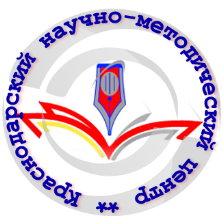 Краснодарский педагогический марафон
26
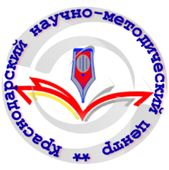 КНМЦ – краевой ресурсный центр«Развитие системы муниципальных инновационных площадок»
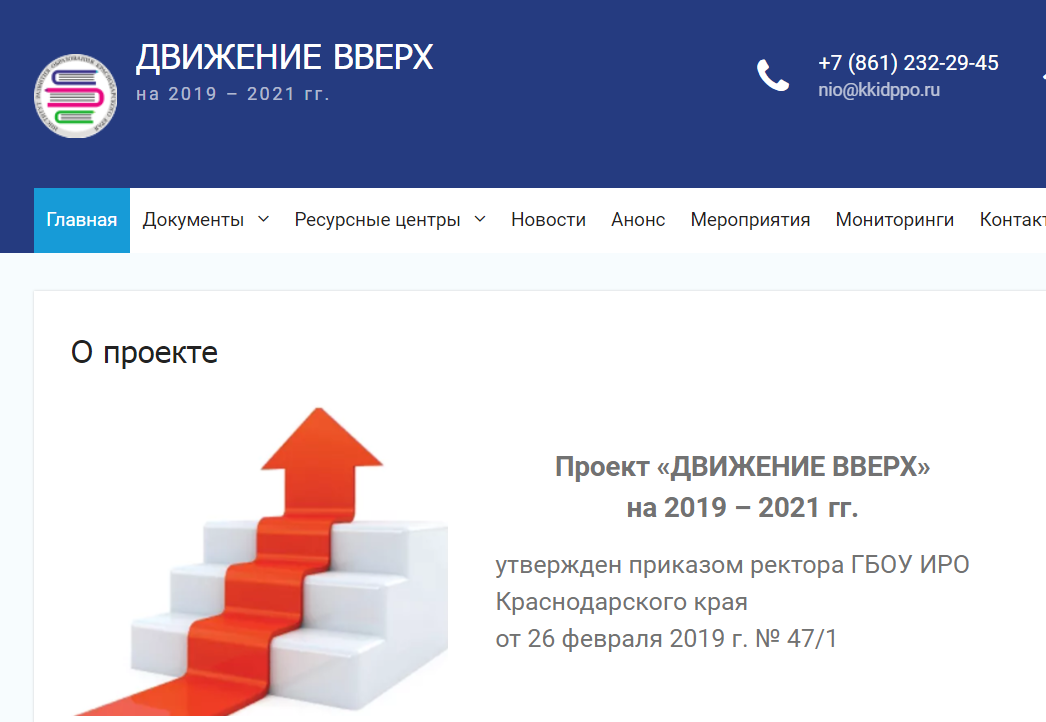 27
Целевые критерии
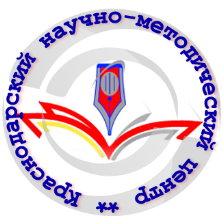 Эффекты от реализации проекта
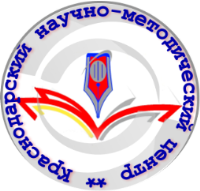 29
Эффекты от реализации проекта
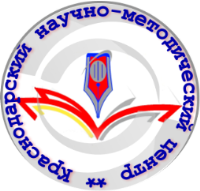 30
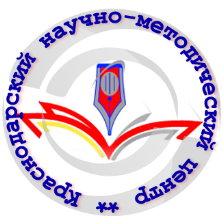 Содержание сборника материалов по реализации инновационного проекта КНМЦ
31
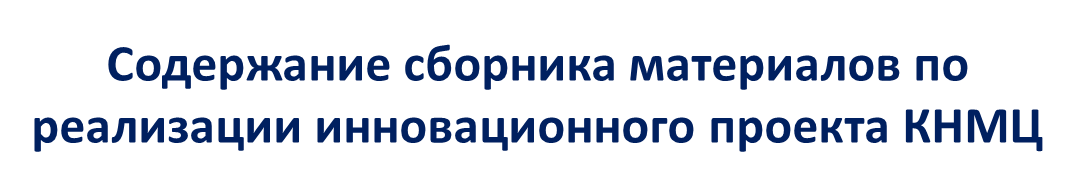 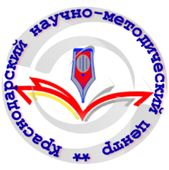 32
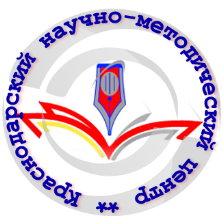 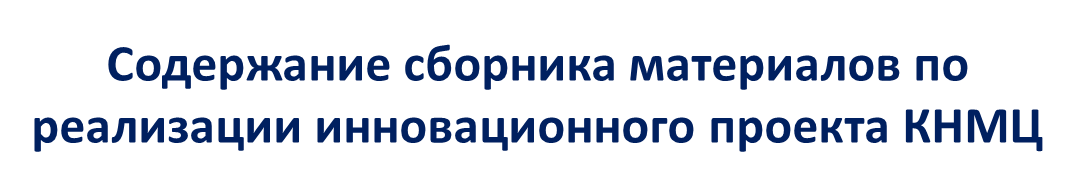 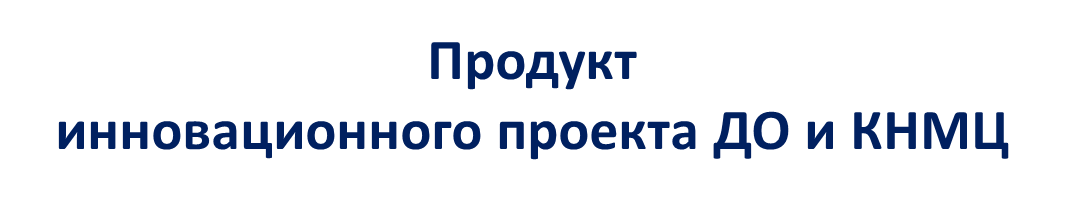 33
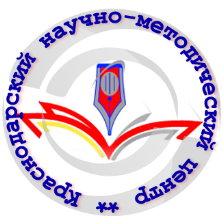 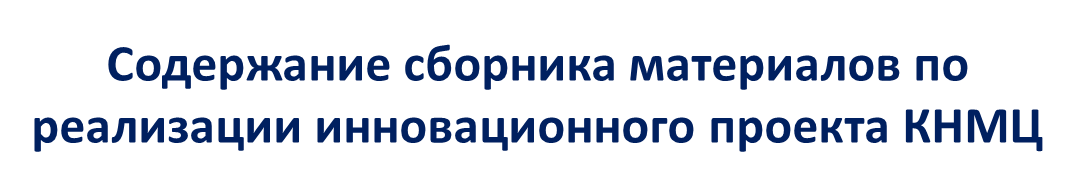 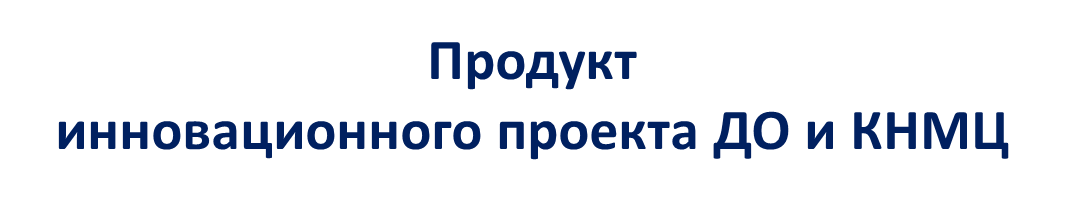 34
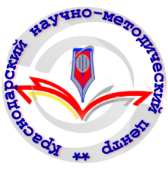 Благодарим за внимание!
35